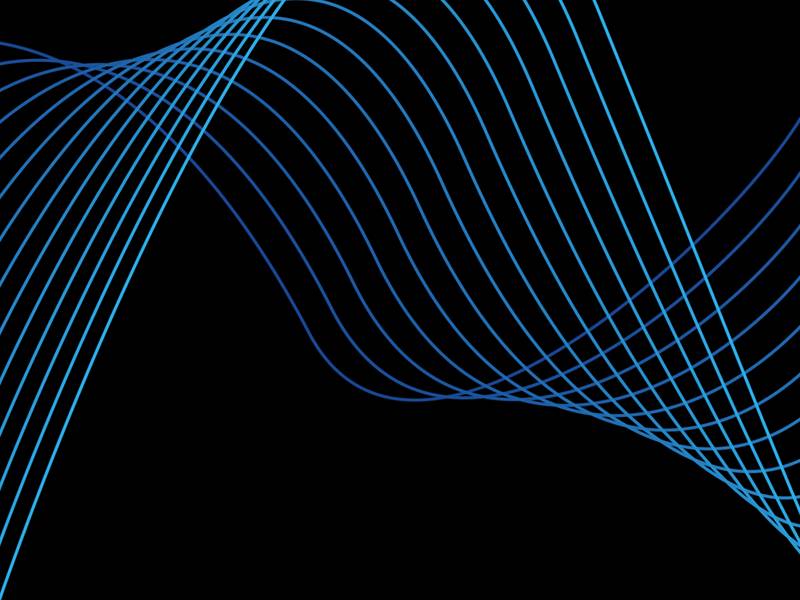 الشبكات اللاسلكية
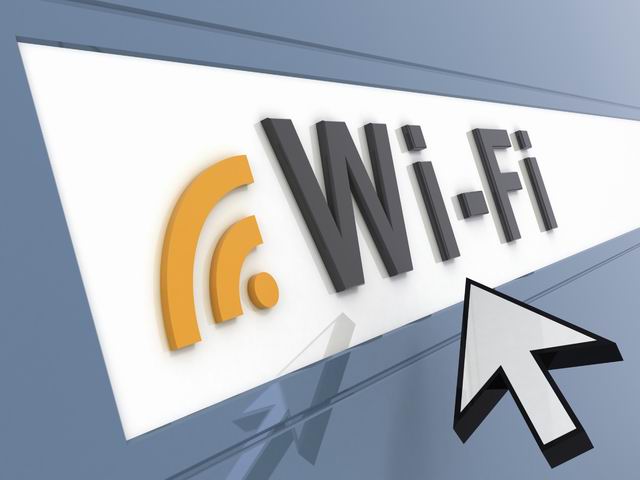 مقدمة
كثيرا ما نسمع عن الشبكات الحاسوبية السلكية ومنها 
LAN  -  WAN  - MAN  
وتم تنفيذ هذه الشبكات باستخدام الكابلات التي تربط بين أجهزة الكمبيوتر مع بعضها البعض


 أما الآن أصبح بإمكان الشخص التنقل في اي مكان يريده وحتى بالأماكن العامة وهو حاملا جهاز الحاسب المحمول أو ال(لاب توب) وبدون اي أسلاك و يستطيع ان يرسل أو يتلقى اي بريد إلكتروني والتصفح في الإنترنت بحريه كاملة
الفرق بين الشبكة السلكية و اللاسلكية
ما هي الشبكة اللاسلكية
هي نوع من الشبكات الحاسوبية التي تعمل على نقل المعلومات بين العقد من دون استخدام الأسلاك(التوصيلات)
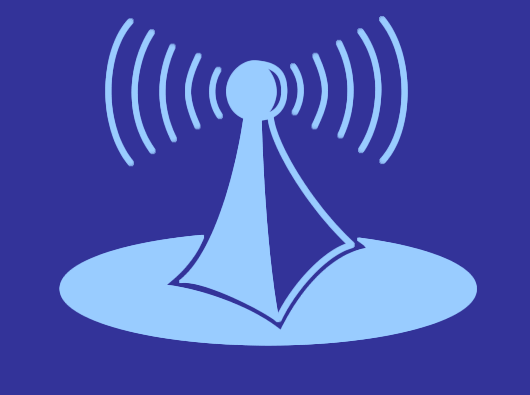 قدرات وإمكانيات الشبكات اللاسلكية :-
أصبحت الشبكات اللاسلكية محل اهتمام الكثير ممن يعملون في هذا المجال وذلك لأن المكونات اللاسلكية يمكنها القيام بالتالي ..
أنواع الشبكات اللاسلكية
يمكن تقسيم الشبكات اللاسلكية لثلاثة أنواع أساسية وذلك بناء على الهيكل البنائي الخاص بها
وهناك نوعان من الشبكات اللاسلكية المشهورة
2- اتصال مجموعة من أجهزة الكمبيوتر باستخدام نقطة دخول شبكة أو ما يسمى بـ  
ACCESS POINT
تقوم بدور مركز اتصال بين الأجهزة الموجودة على الشبكة اللا سلكية الواحدة مع تمكن تلك الأجهزة بالاتصال مع الشبكة السلكية في المكان نفسه و التي قد تزود مستخدمي الشبكة اللاسلكية بخدمات موجودة على خادم مثل مشاركة التطبيقات أو الاتصال بالانترنت .
1- التوصيل المباشر من جهاز إلى آخر
عن طريق كارت شبكة لا سلكي يتيح لكل جهاز كمبيوتر مشاركة الملفات مع باقي الأجهزة الموجودة على الشبكة الواحدة مع عدم إمكان الاتصال بشبكة سلكية
مسافات التغطية
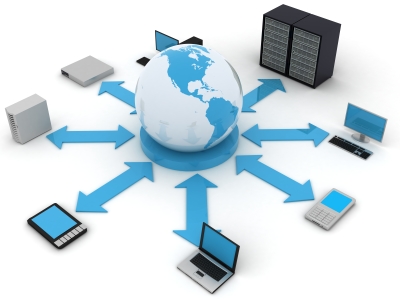 تتيح كل نقطة وصول للشبكة مدى معين يمكن من خلاله توصيل جهاز كمبيوتر بنقطة الوصل.
ولكن من الصعب تحديد مسافة ما بينهما نظرا لاختلاف المسافات التي تغطيها الشبكة طبقا للبيئة الموجودة فيها الشبكة , سواء داخل المبنى أو في مكان مفتوح , فتغطي الشبكة اللا سلكية من 150 إلى 300 قدم و حتى حوالي 1000 قدم في الأماكن المفتوحة .
مع الأخذ بالاعتبار قلة أداء الشبكة كلما زادت المسافة .
مميزات الشبكة اللاسلكية
مساوئ الشبكة اللاسلكية
على الرغم من أن الشبكات المحلية اللاسلكية هي أسهل في التركيب والصيانة، إلا أن لها عدة عيوب و منها:
انخفاض السرعة 
ارتفاع في معدلات الخطأ 
التداخل الإذاعي مع الأجهزة الأخرى
مخاطر أمنية عالية